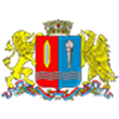 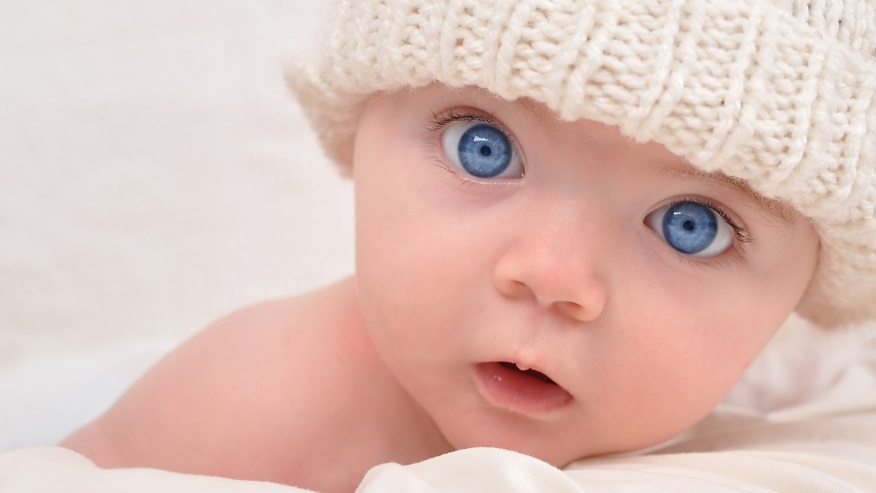 Департамент социальной защиты населения Ивановской области
Меры поддержки семей при рождении ПЕРВЕНЦА
До достижения ребенком возраста 1,5 лет, если ребенок родился у мамы в возрасте 
до 24 лет в период с 01.07.2017 
по 31.12.2020
3142,33 руб.
Единовременно, если родители - студенты очной формы обучения и ребенок родился у мамы в возрасте до 24 лет в период с 01.07.2017 
по 31.12.2020
50 000 руб.
В период военной службы по призыву, но не более чем до достижения ребенком возраста трех лет
11374,18 руб.
В базовом размере – 248,13 руб.,
одиноким матерям – 496,26 руб., на детей военнослужащих по призыву – 372,20 руб.
Условия предоставления выплат необходимо уточнять:            сайт: szn.ivanovoobl,ru          тел. 8-800-100-16-60 (бесплатный)
                                                                                                              или в органе социальной защиты населения по месту жительства